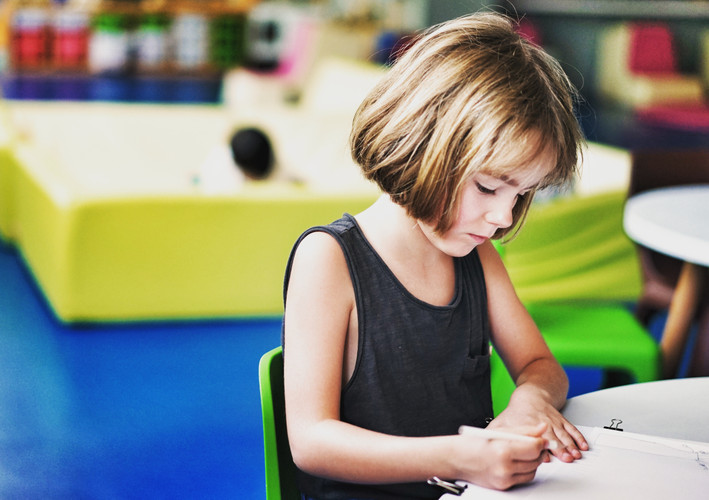 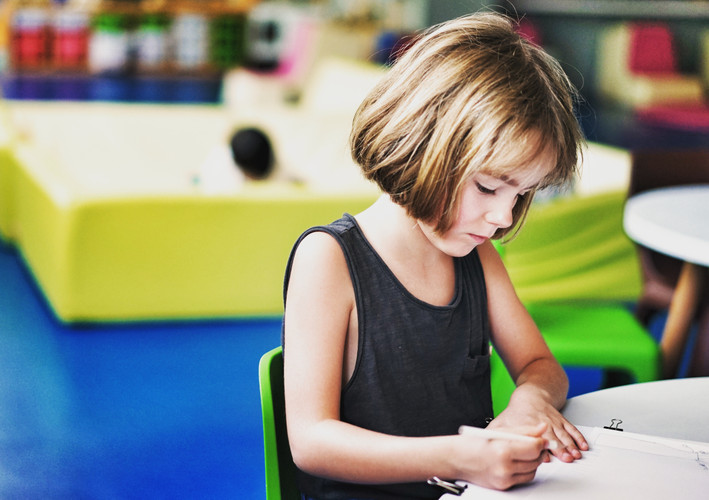 人教版小学数学四年级上册
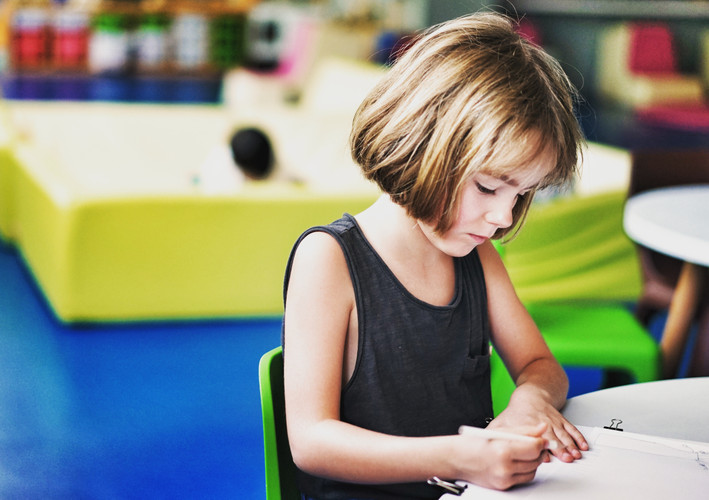 3.3 角的分类
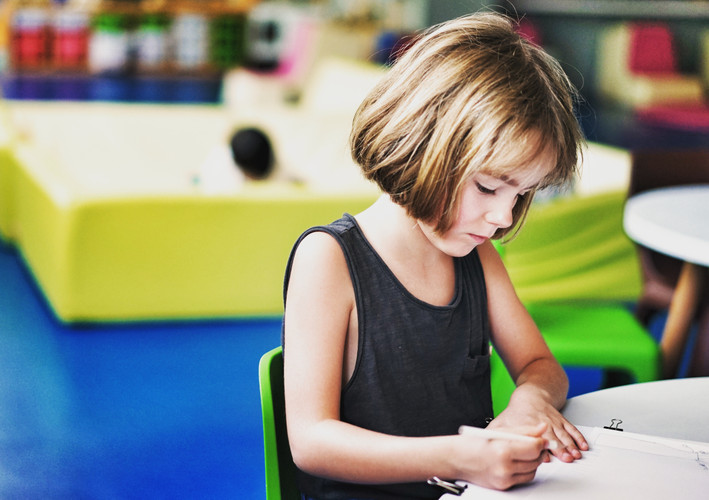 MENTAL HEALTH COUNSELING PPT
第三单元  角的度量
讲解人：PPT818  时间：20XX
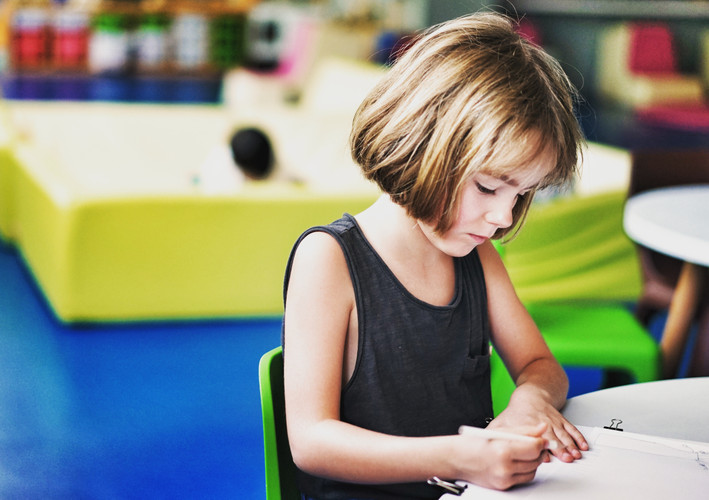 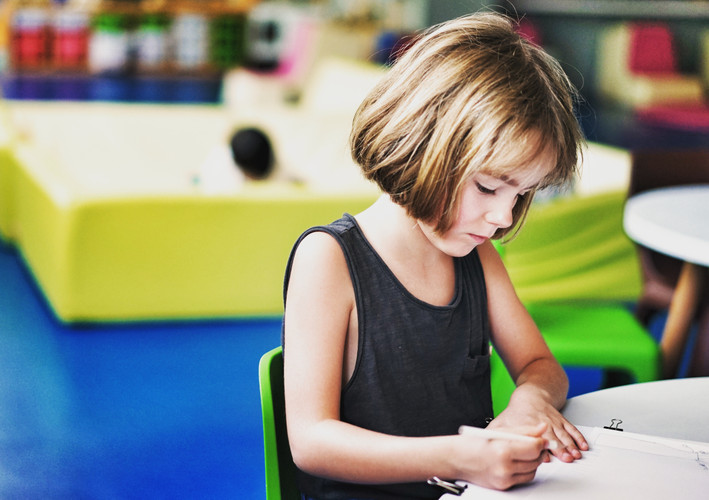 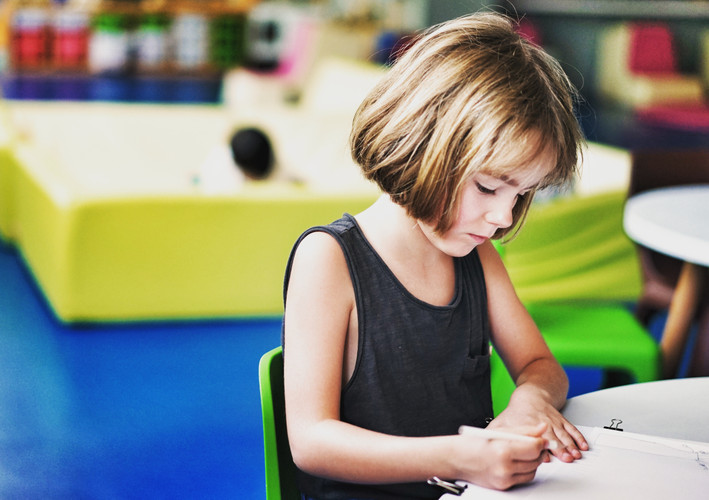 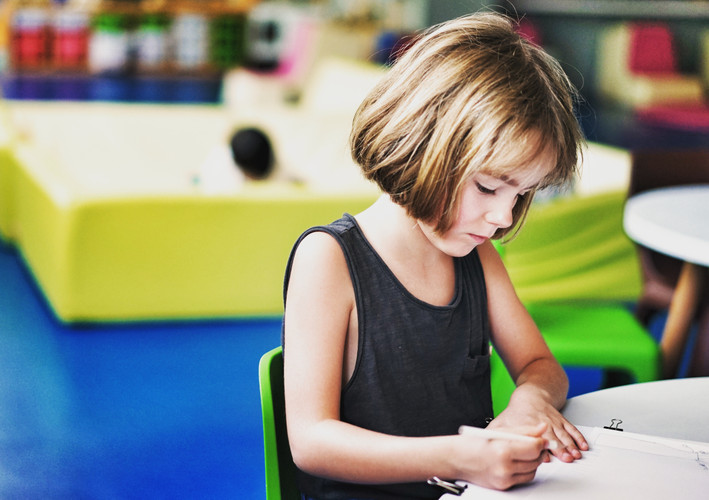 一、认识直角
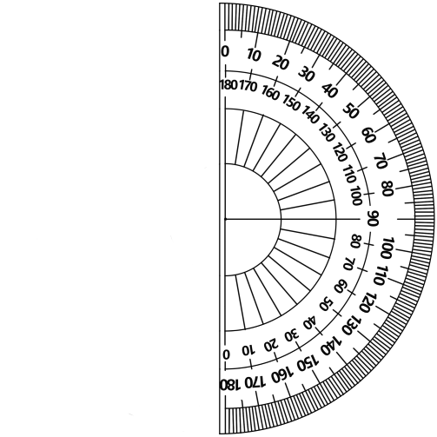 三角尺上有一个角是直角，用量角器量一量，这个直角是多少度？
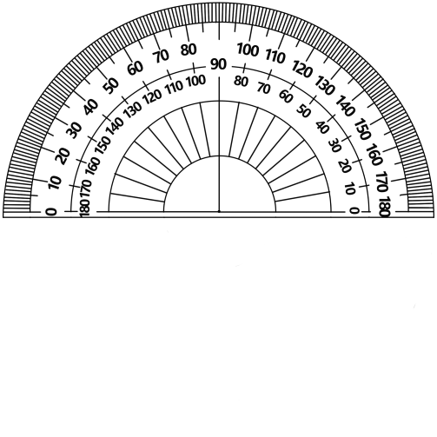 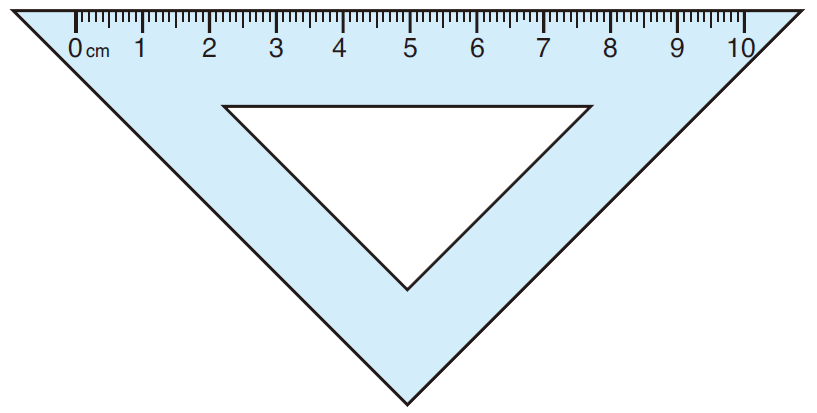 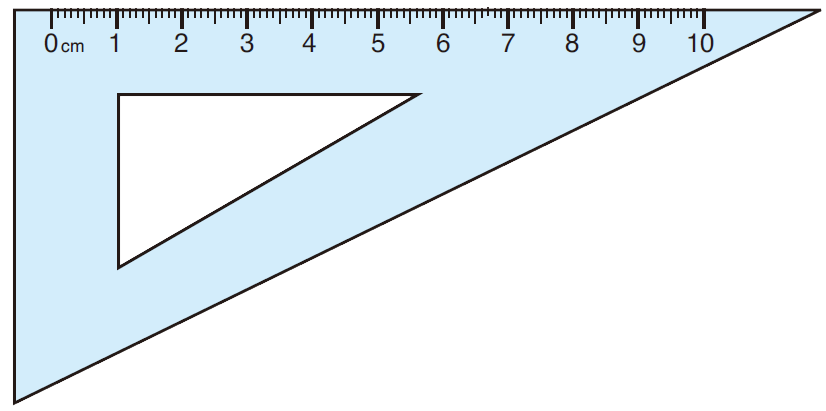 90°
90°
1直角=90°
二、角的定义
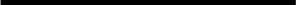 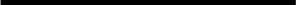 角可以看作由一条射线绕着它的端点，从一个位置旋转到另一个位置形成的图形。
线绕着它的端点
一个
位置旋转到另一个位置
一条射
三、平角和周角
180°
一条射线绕它的端点旋转半周，形成的角叫做平角。
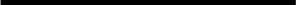 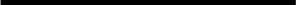 旋转半周
1平角=180°
360°
一条射线绕它的端点旋转一周，形成的角叫做周角。
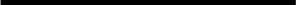 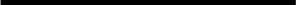 旋转一周
1周角=360°
三、平角和周角
锐角、直角、钝角、平角和周角之间有什么关系？
＜
＜
＜
＜
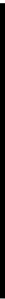 用“＞”“＜”表示它们的关系。
锐角
直角
钝角
平角
周角
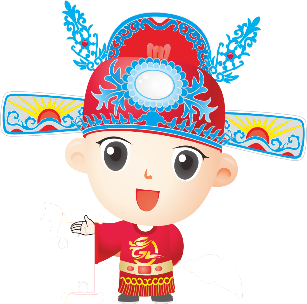 零角
?角
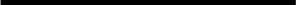 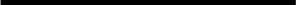 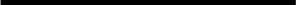 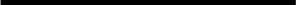 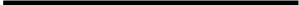 零角=0°
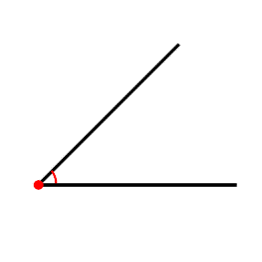 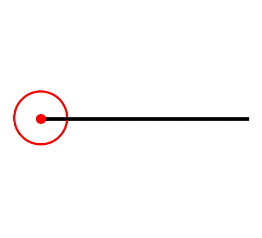 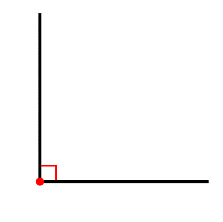 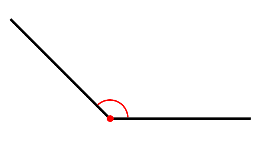 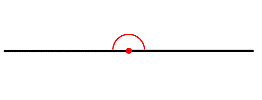 周角
?角
平角
?角
锐角
?角
直角
?角
钝角
?角
周角=360°
0°＜锐角＜90°
直角=90°
90°＜钝角＜180°
平角=180°
四、活动交流
两人一组用三角板拼一拼、摆一摆、找一找直角、平角、周角之间的关系？
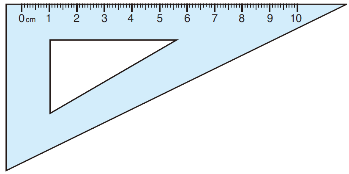 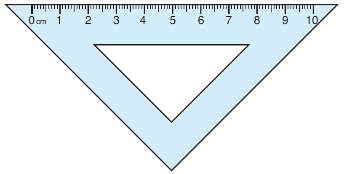 4
2
1周角=_____平角=_____直角
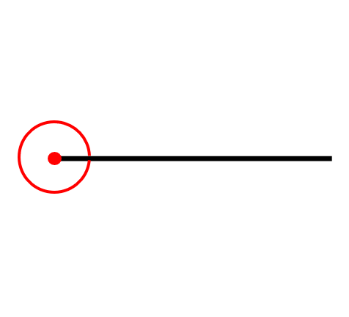 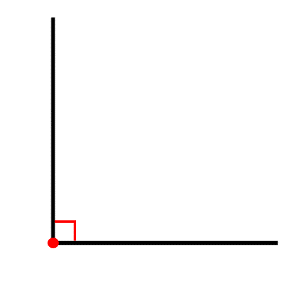 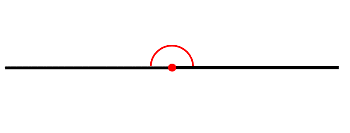 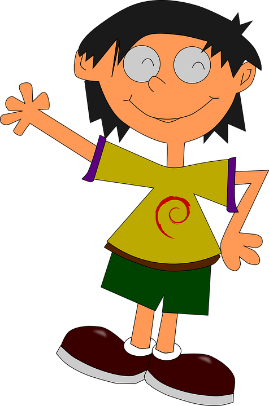 周角
平角
直角
周角=360°
直角=90°
平角=180°
五、课堂练习
1.不用量角器量，观察下面的角各是哪一种角？写出角的名称。
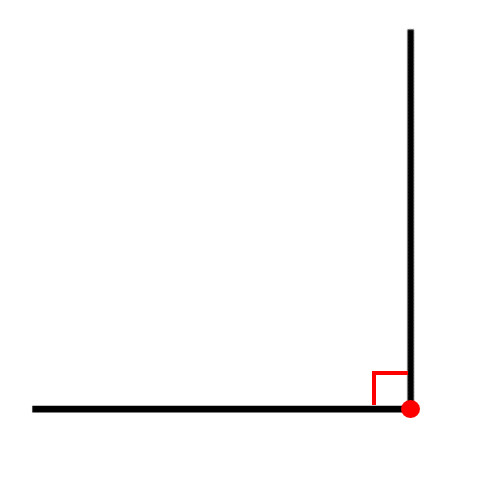 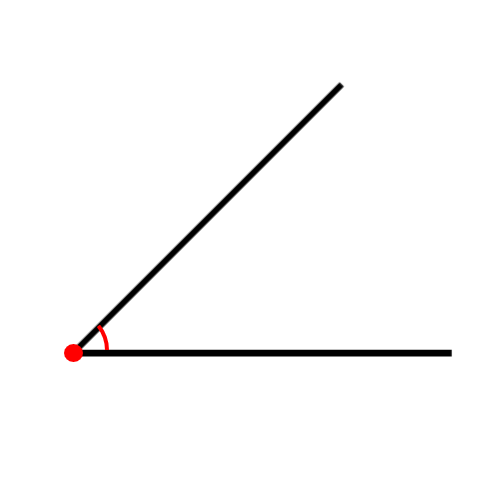 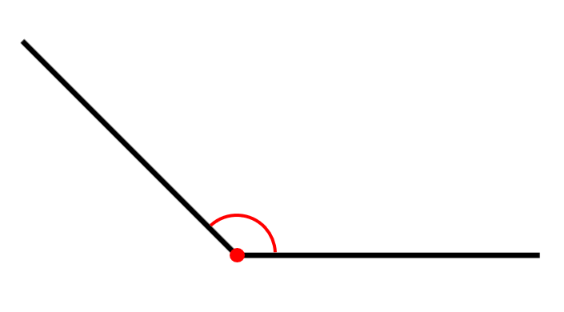 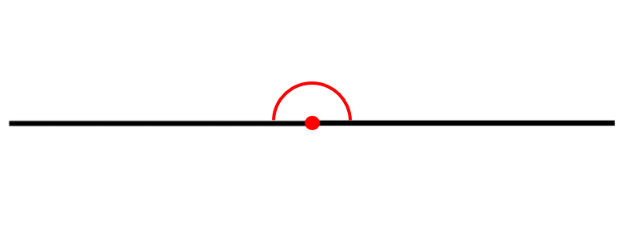 直
平
锐
（    ）角
钝
（    ）角
（    ）角
（    ）角
五、课堂练习
2.先估计三角尺上各角的度数，再量一量。
【课本44页练习七第2题】
2
2
3
3
1
1
∠1=_____
∠2=_____
∠3=_____
30°
∠1=_____
∠2=_____
∠3=_____
45°
60°
45°
90°
90°
五、课堂练习
3.先估计，再量出图中各角的度数。
1
【课本45页练习七第10题】
2
3
45°
150°
60°
∠1=______
∠2=______
∠3=______
五、课堂练习
4.下面的同学说的对吗？
对
错
我画了一个70°角。
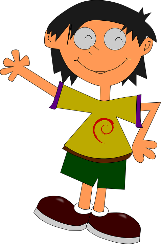 (     )
(     )
√
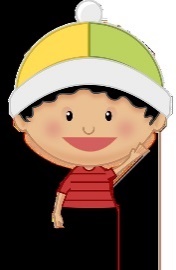 我画了一个直角。
(     )
(     )
√
我画了一个直100°角。
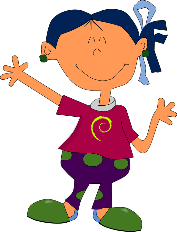 (     )
(     )
√
六、课堂小结
通过本节课的学习，你有什么收获？
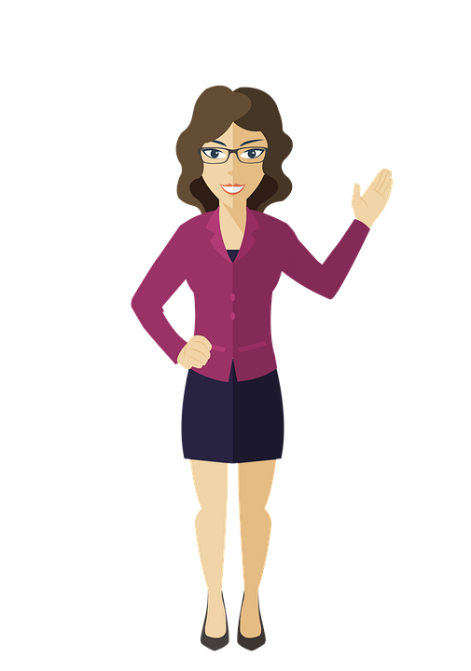 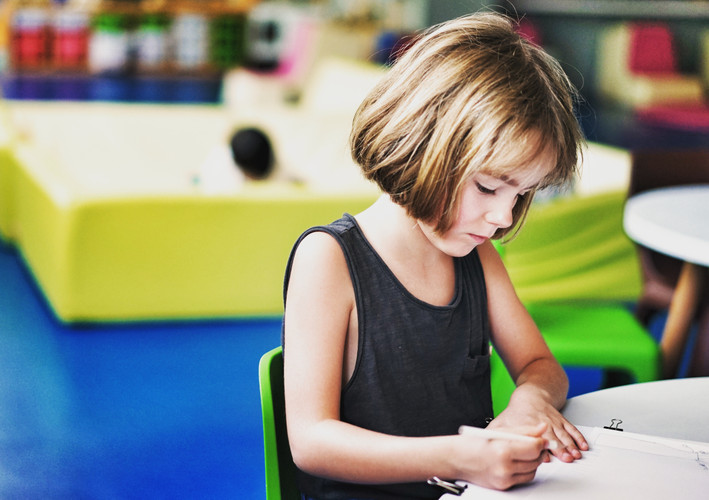 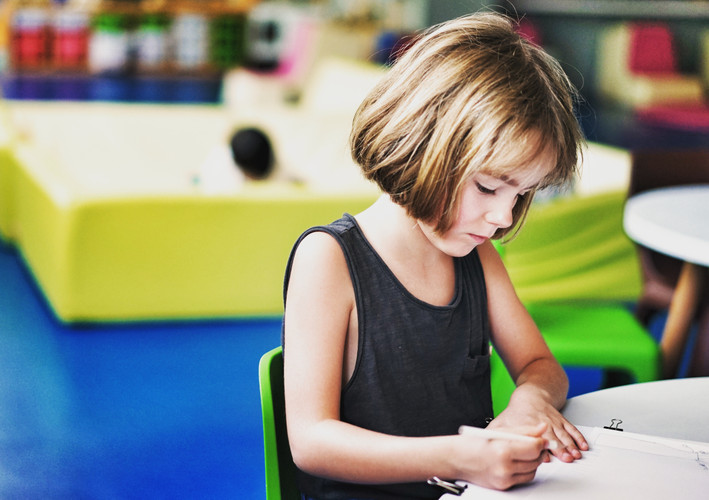 人教版小学数学四年级上册
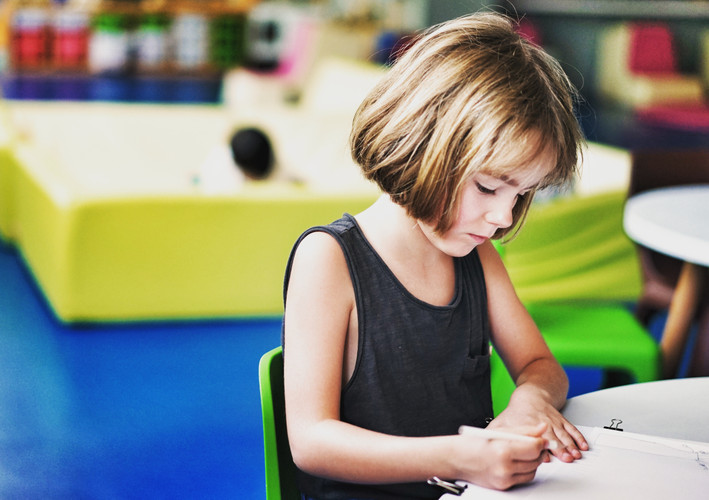 感谢你的聆听
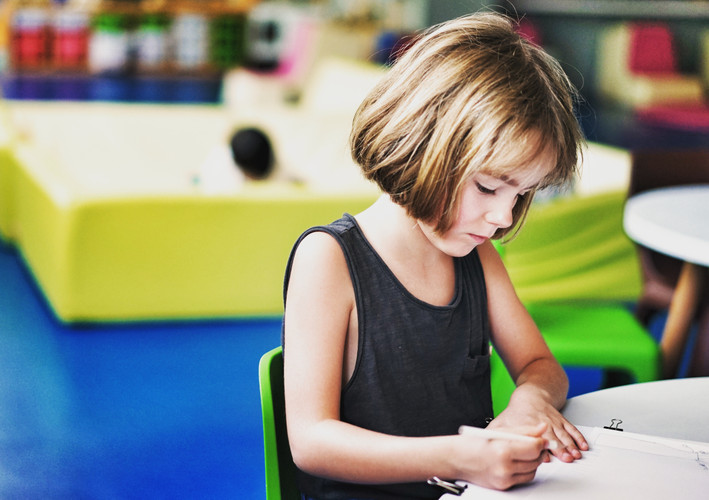 MENTAL HEALTH COUNSELING PPT
第三单元  角的度量
讲解人：PPT818  时间：20XX
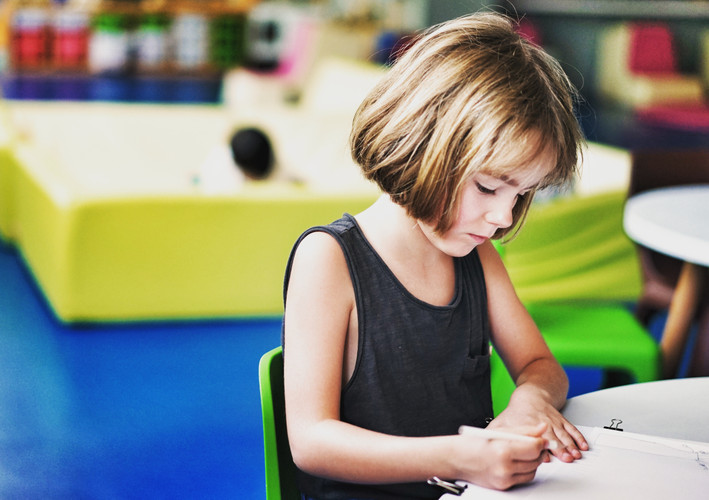 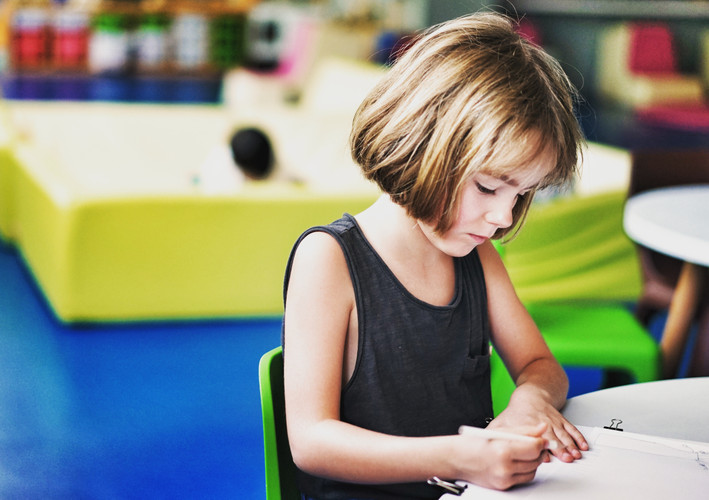 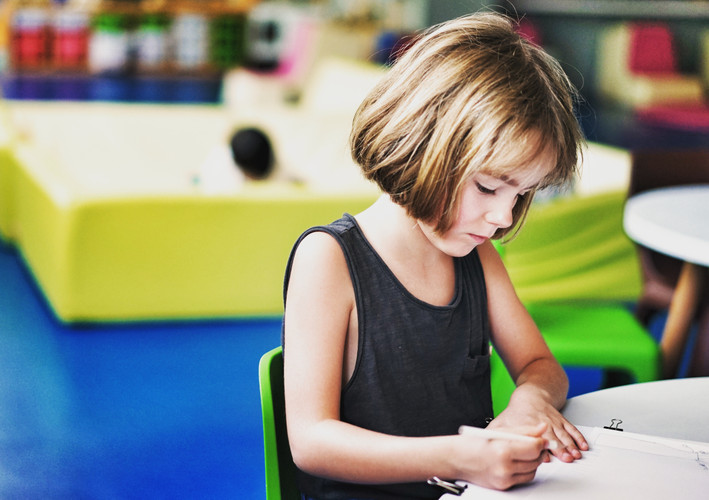 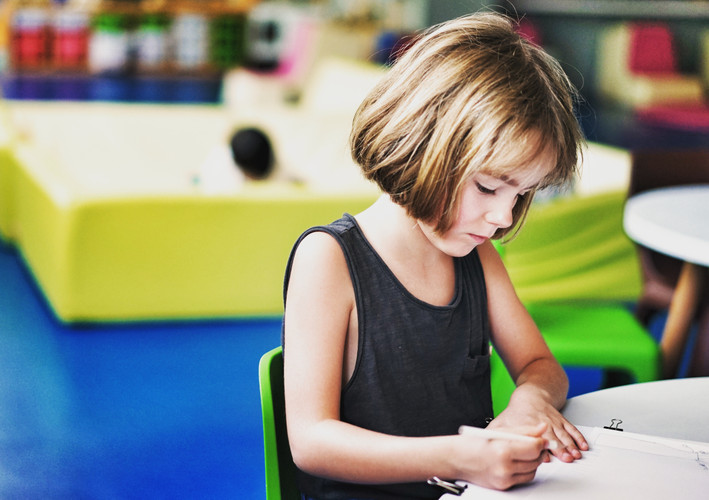